Personnel Changes in the Office of Research
Export Controls
MRAM
March 2022
Joe Giffels
Office of Research
Jasmine Campbell, JD
Director, Export Controls
exports@uw.edu
Director of Regulatory Guidance
School of Medicine
2017-2022

Grant and Contract Administrator
Office of Sponsored Programs
2014-2017

Legal Associate
International regulatory compliance,
 including export controls(!)
2009-2014
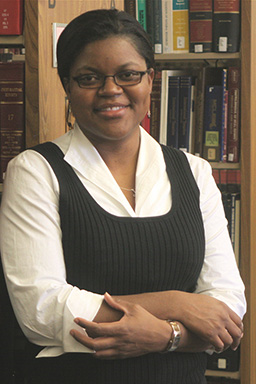 MRAM – Joe Giffels – Office of Research